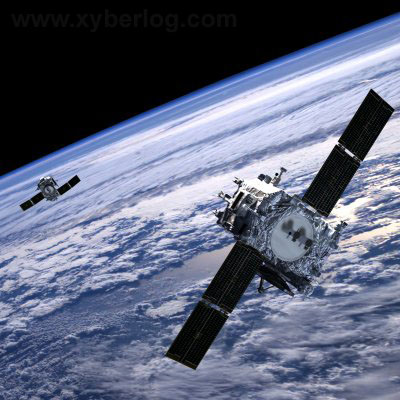 SATELLITE MOTION
Satellites
-Continuously falls towards the earth.
-Are launched to a position above the earths surface to avoid air resistance.  
-Escape speed is 11.2 km/s for earth. 

-Orbital velocity depends on orbital radius, the function of the satellite and the value of ‘g’ at its orbital radius.
Geosynchronous orbit
What is the period of a satellite in geosynchronous orbit?
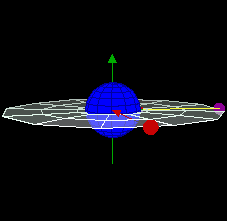 One day
Is it moving faster or slower than the earth’s rotation on its axis?
Faster due to its larger radius
Sputnik was the first satellite to orbit the earth was in October 1957 by the Soviet Union. Sputnik II carried a dog.

Explorer – January 1958 first US satellite.

Hubble Telescope- 1990-pres
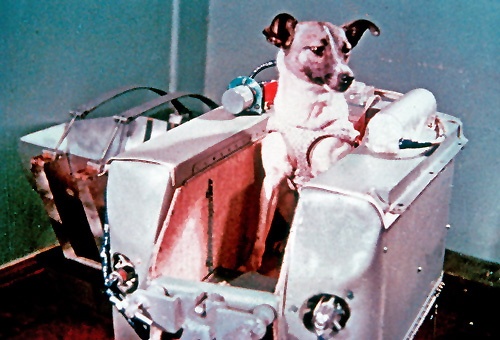 -Revolves every 97 minutes 
-Fast enough to travel across the United States in about 10 minutes.
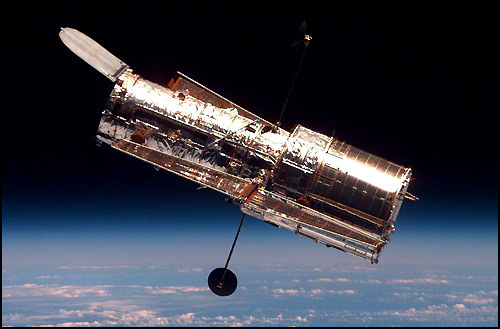 International Space Station
Construction 1998-2011  The station can be seen from the Earth with the naked eye, and is the largest artificial satellite orbiting the Earth.
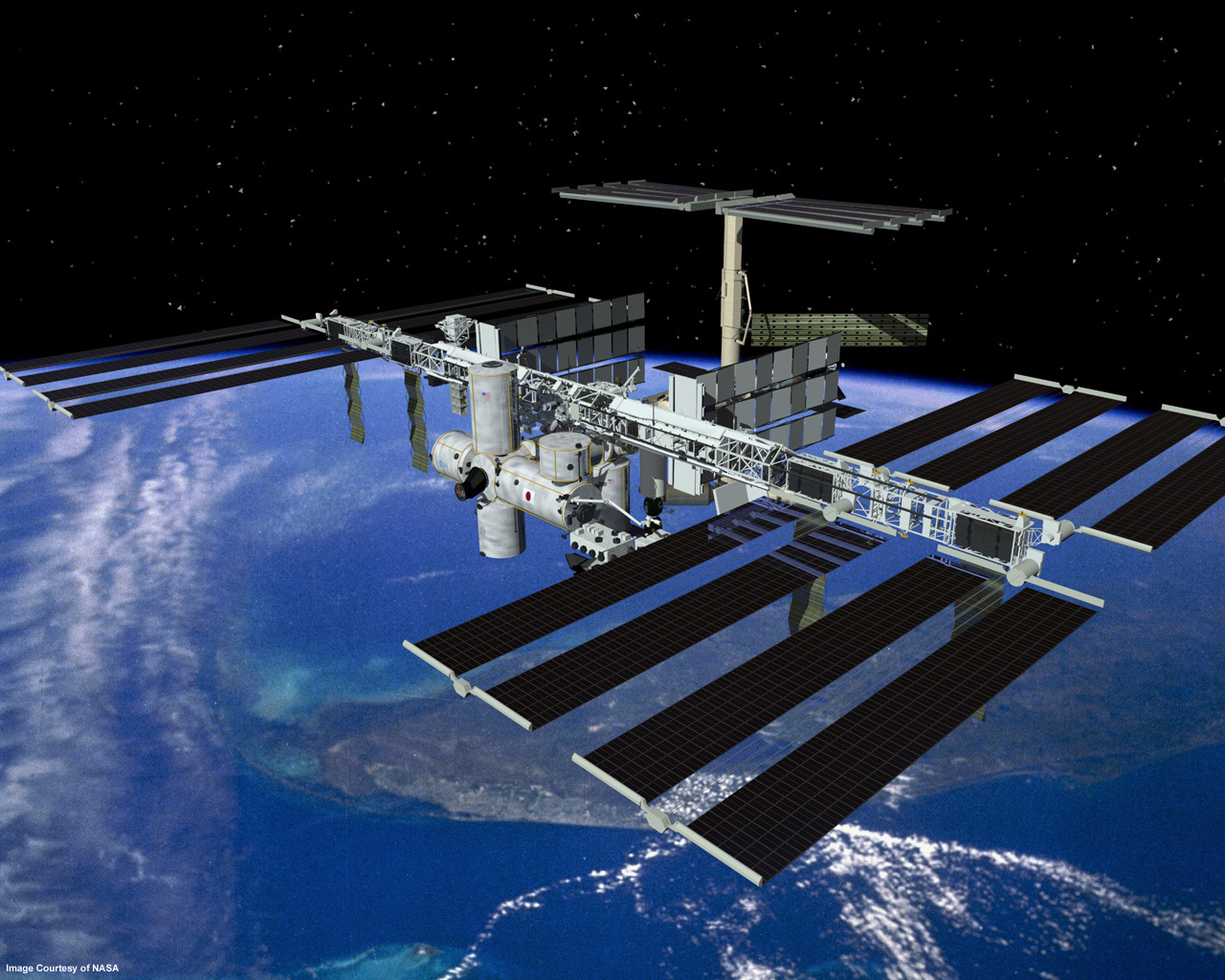 -1 NATURAL SATELLITE, -2271MANUFACTURED        (not all are functioning                82 launched in 2016) 23,000 SPACE JUNK
Uses: -Communications- 713 satellites-Earth observation/science-374 satellites-Technology Demonstration/Development- 160-Navigation & Global Position- 105 satellites-Space Science- 67 satellites- Only 1,419 are operational satellites
Escape Speed- speed needed to leave a planets gravitational field
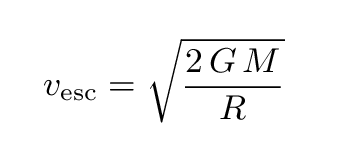 V =m/s         G= 6.67 x 10-11 Nm2/kg2
M=mass of planet     R= radius of planet
A probe that has been on the moon needs to be brought back to earth.  What escape speed does it need to leave the surface of the moon?

       
                 
v  =        2(6.67x 10-11 )(7.35 x 1022kg)
                         1.74 x 106m

                   v = 2373.8m/s
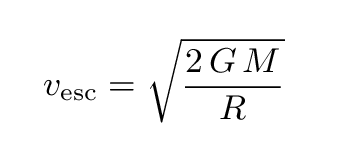 √
Orbital Speed- speed needed to keep the satellite in orbit
V orbit = √g Rorbit


V= m/s             R- orbital radius=m
 g= acceleration due to gravity (m/s2)
The Hubble telescope orbits the earth with an orbital radius of 7.4 x106m.  If it experiences a gravitational acceleration of 8.65m/s2 due to the earth, what is its orbital velocity?
Vorbit = √ gRorbit

                    V= √8.65m/s2 (7.4 x106m)

                     V= 8000m/s
Orbital Period- time for one revolution of a satellite
T  =    Time
                       # of trips

Frequency of orbit:

                             f= 1/T
The period of the Hubble telescope is 97minutes. Calculate its frequency?

                           f=1/T 

       f =  1/5820sec = .000172 rev/sec
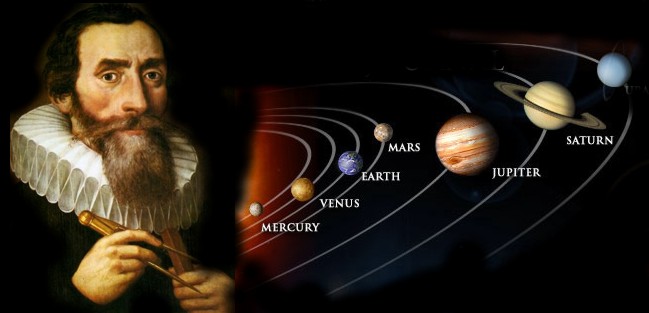 Geosynchronous Orbit- Satellite is in one position above the earth. Time for satellite to orbit is 24 hrs.
Is it moving faster or slower than the earth?
Johannes Kepler
Johannes Kepler was born on December 27, 1571, in Germany.  

First to correctly explain planetary motion, and developed the planetary laws.

First to explain that the tides are caused by the Moon orbiting the Earth.

He coined the word "satellite"
Kepler’s First Law
The planets orbit the sun in an elliptical path with the sun located at one foci.

The  apogee is the point farthest from the sun.

The perigee is the position closest to the sun
Pluto’s path is most elliptical and Venus is the most circular.
Kepler’s Second Law
The planet sweeps out equal area’s over equal amounts of time.
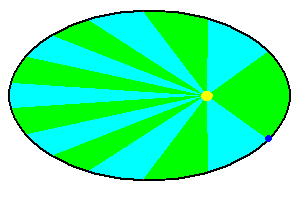 Where is its velocity the greatest?
Where is PE and KE greatest?
Kepler’s Third law
The square of a planet’s period, T2, is directly proportional to the cube of its semi-major axis ( a3) in Astronomical units (AU).
1 AU = average distance between Earth and Sun (93,000,000 miles)
Period—the time it takes for the planet to go around the Sun (i.e., the planet’s year)

                        T2 = a3
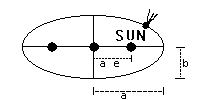 AU-astronomical units- mean distance
        from the sun to the Earth